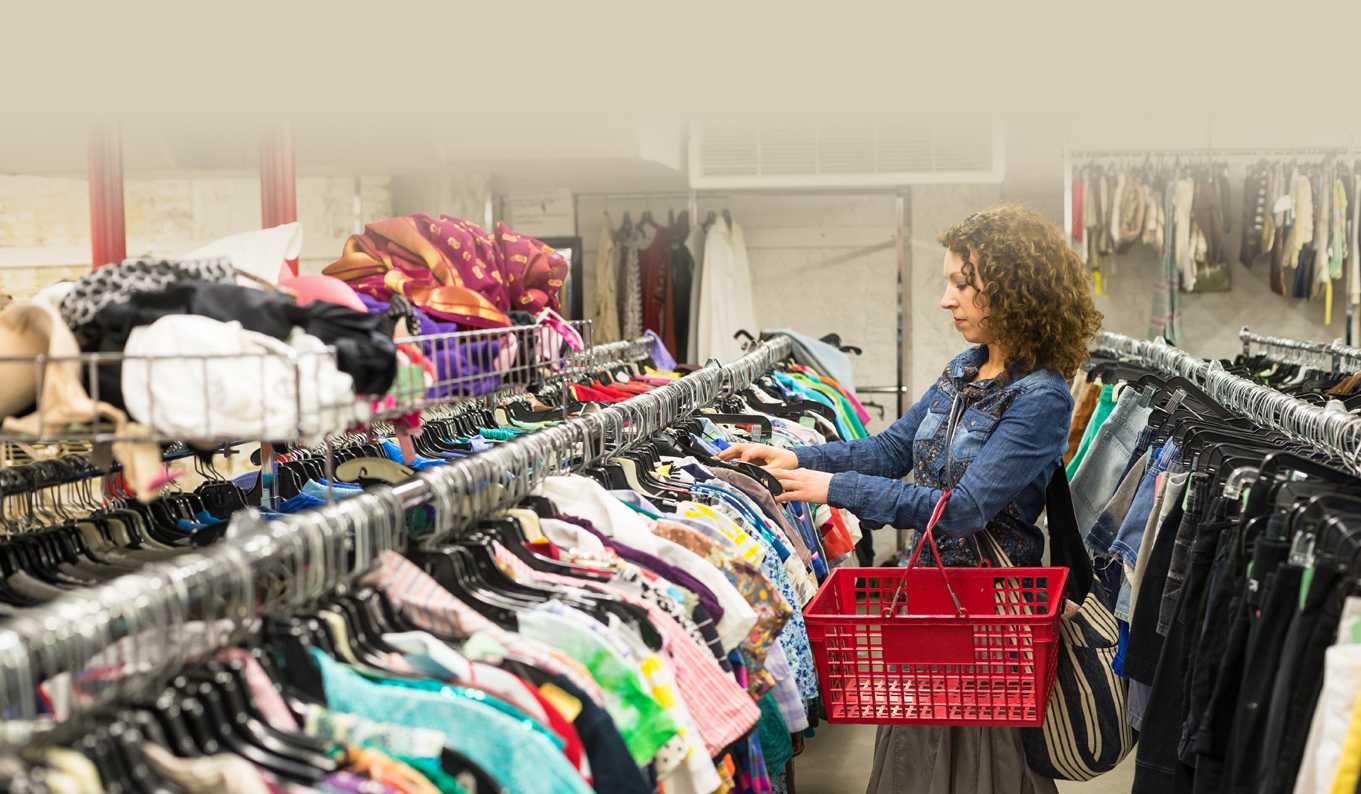 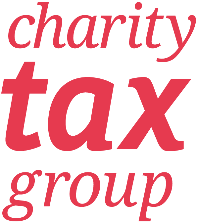 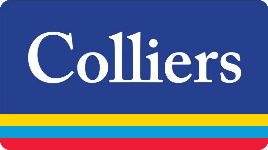 BUSINESS RATES FOR CHARITIES
JOHN WEBBER – HEAD OF RATING – COLLIERS
12th September 2023
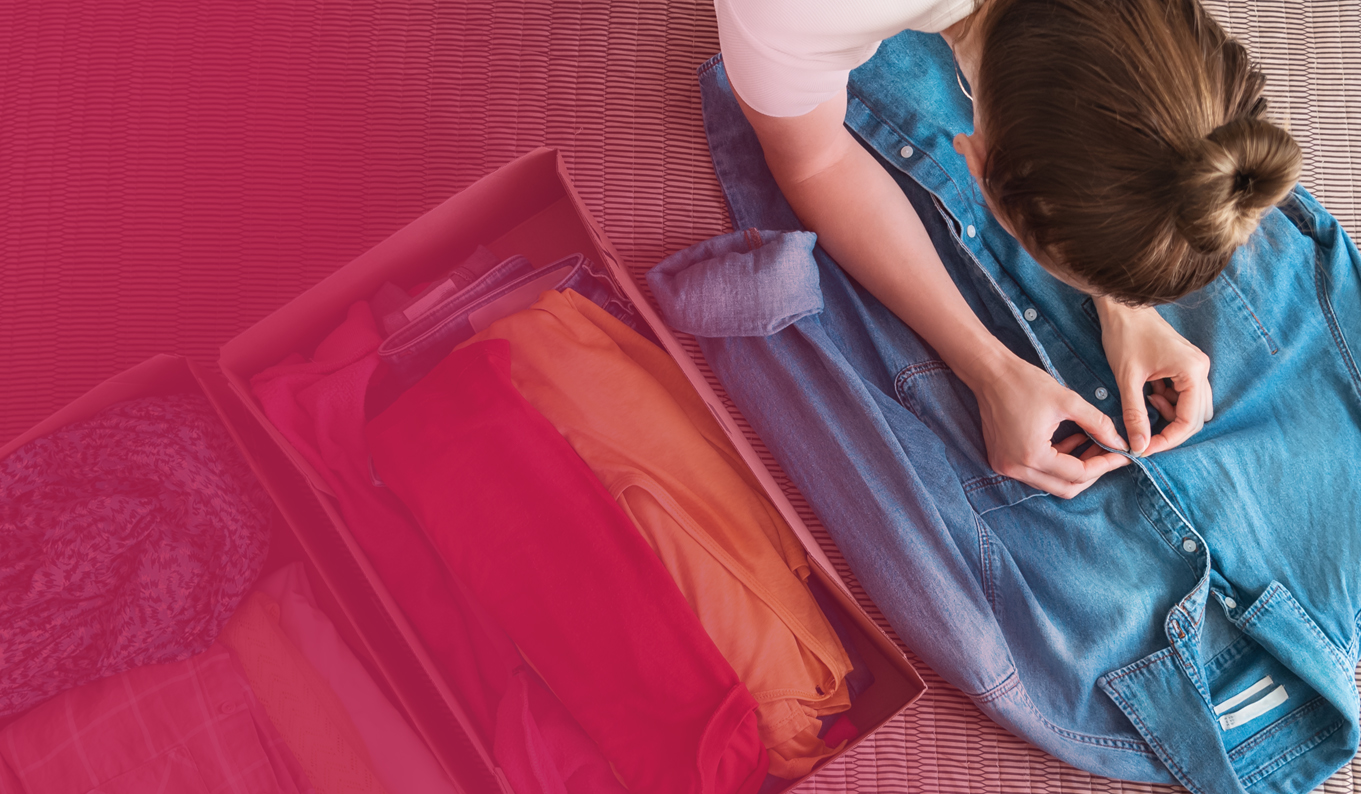 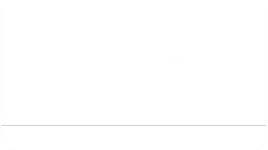 Agenda
Background to Rating 
2017 Rating List 
2023 Rating List 
Non-Domestic Rating Bill 2023
Current Consultation - Avoidance / Evasion 
Potential changes affecting charities in next 3/5 years
Questions
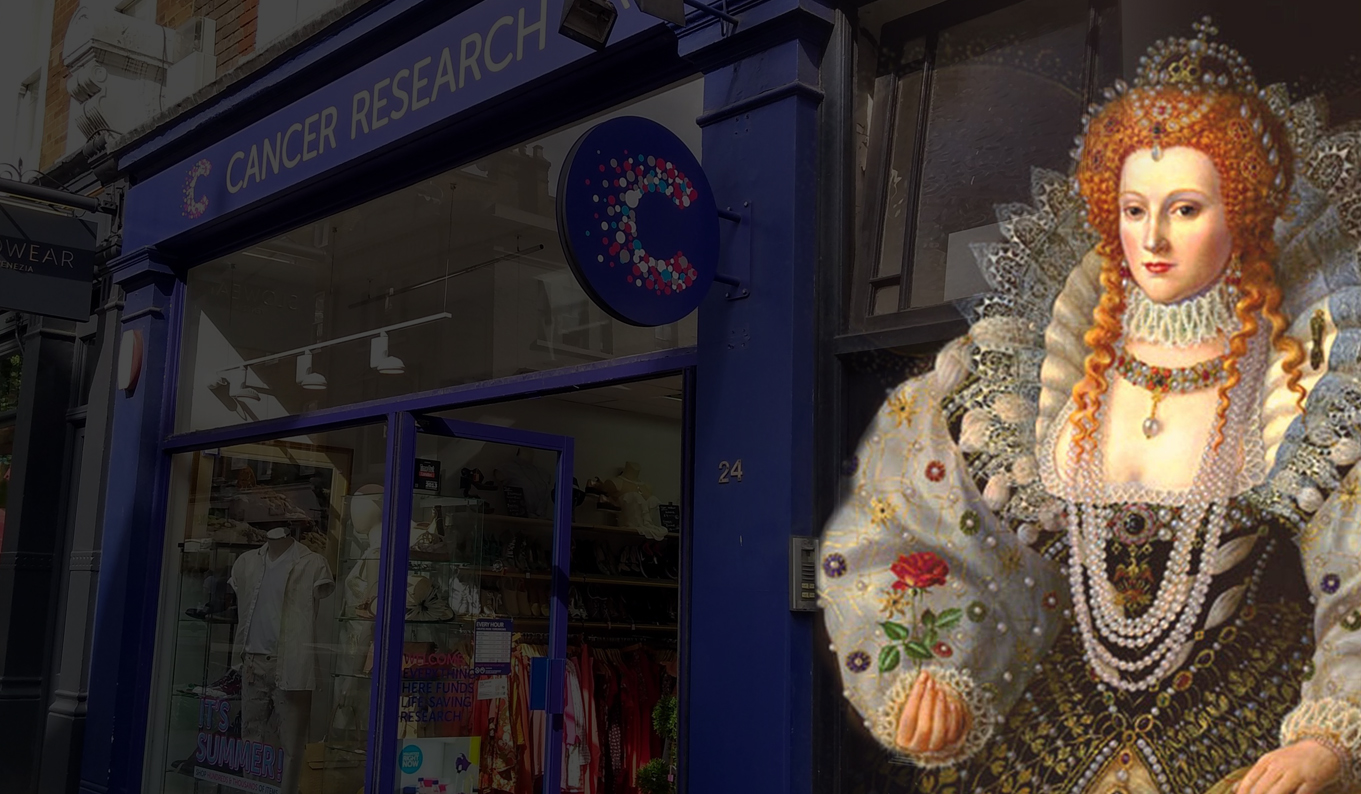 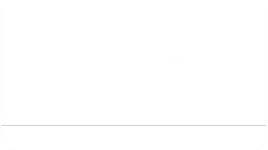 Background to Rating
1601 and all that
Rental Value – hypothetical tenant
1990 – 5 yearly revaluation and the £32 Billion annual liability today
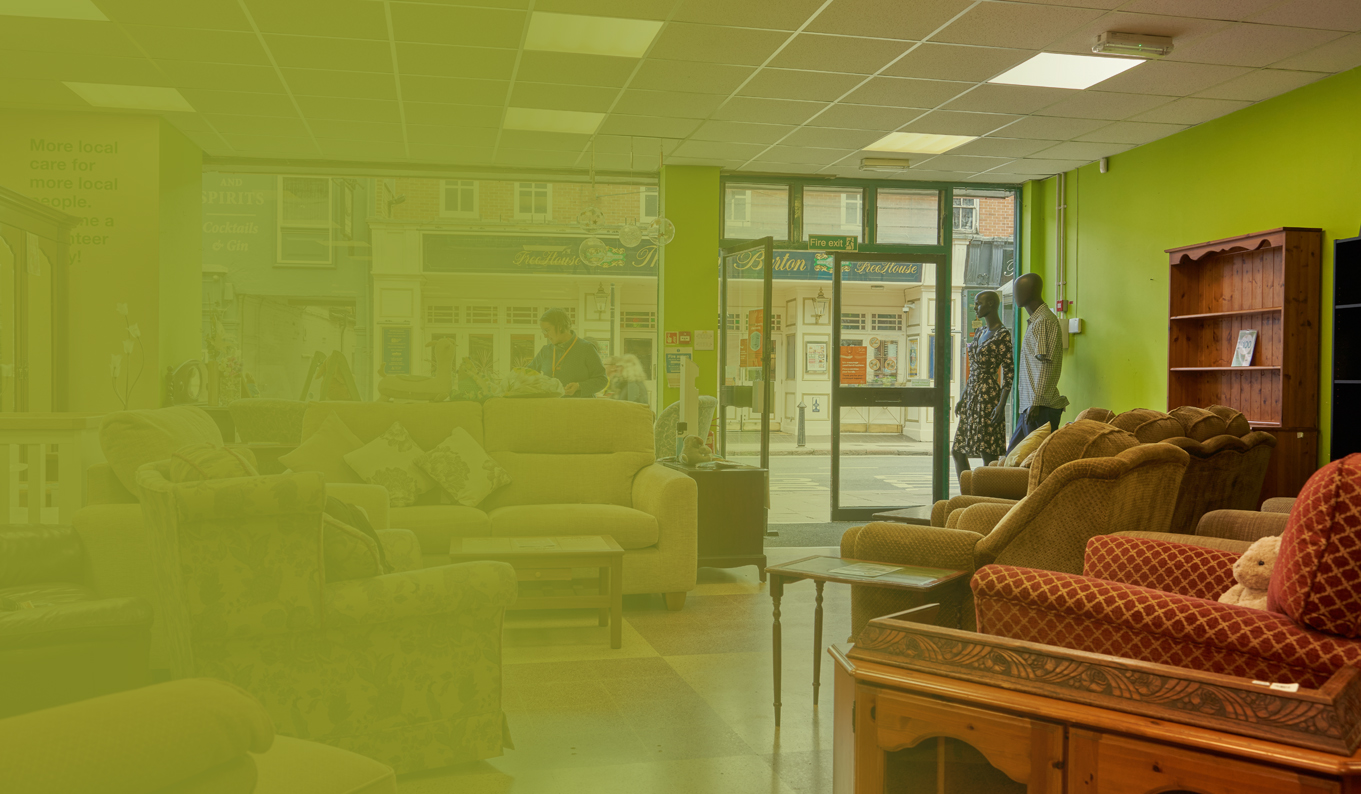 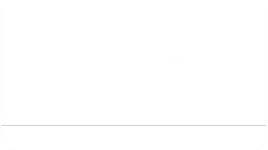 2017 Rating List
Has it finished?
What is outstanding?
Anything left to do?
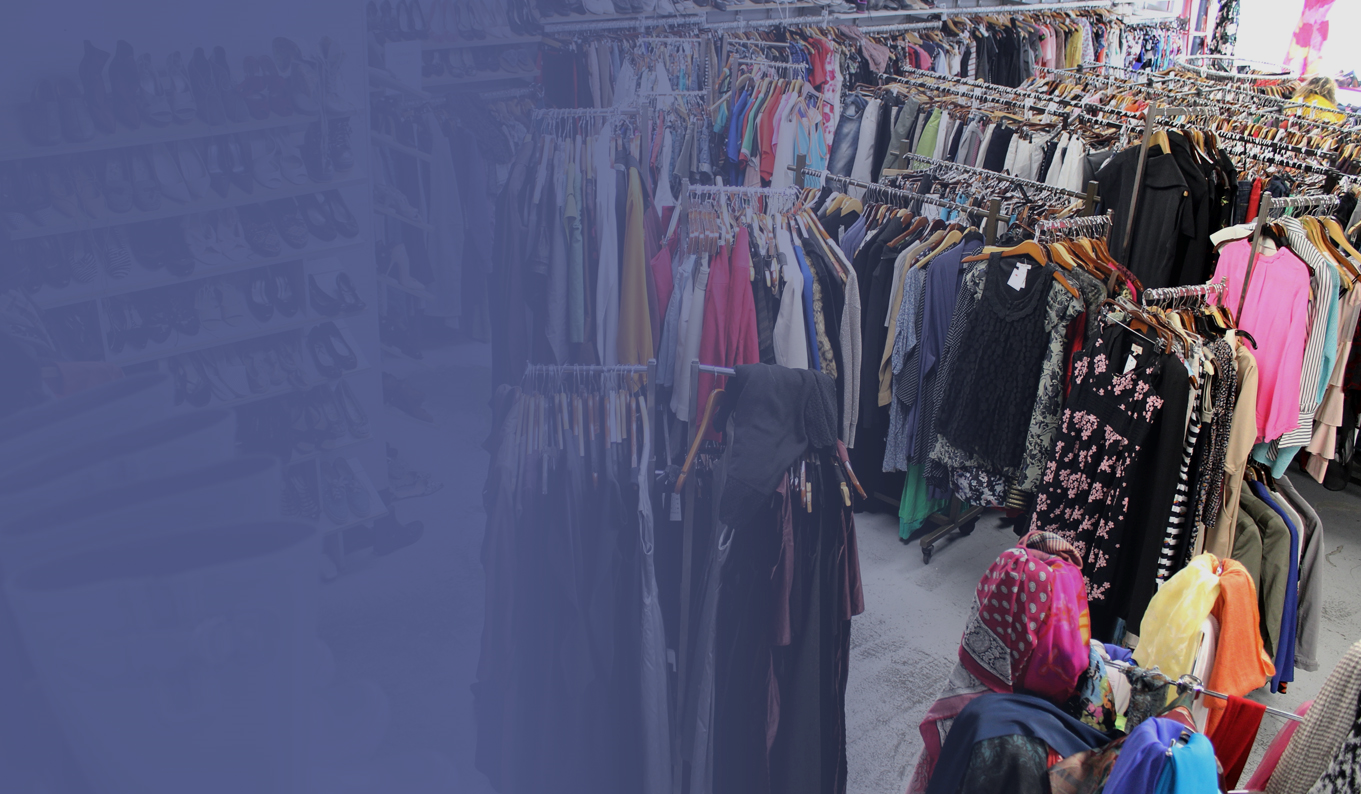 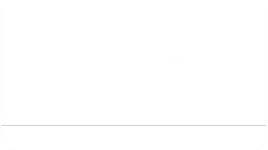 2023 Rating List
Valuation Dates and why it is important
Winners/Losers
Transitional Relief
Did the VOA get it right?
What should you be doing?
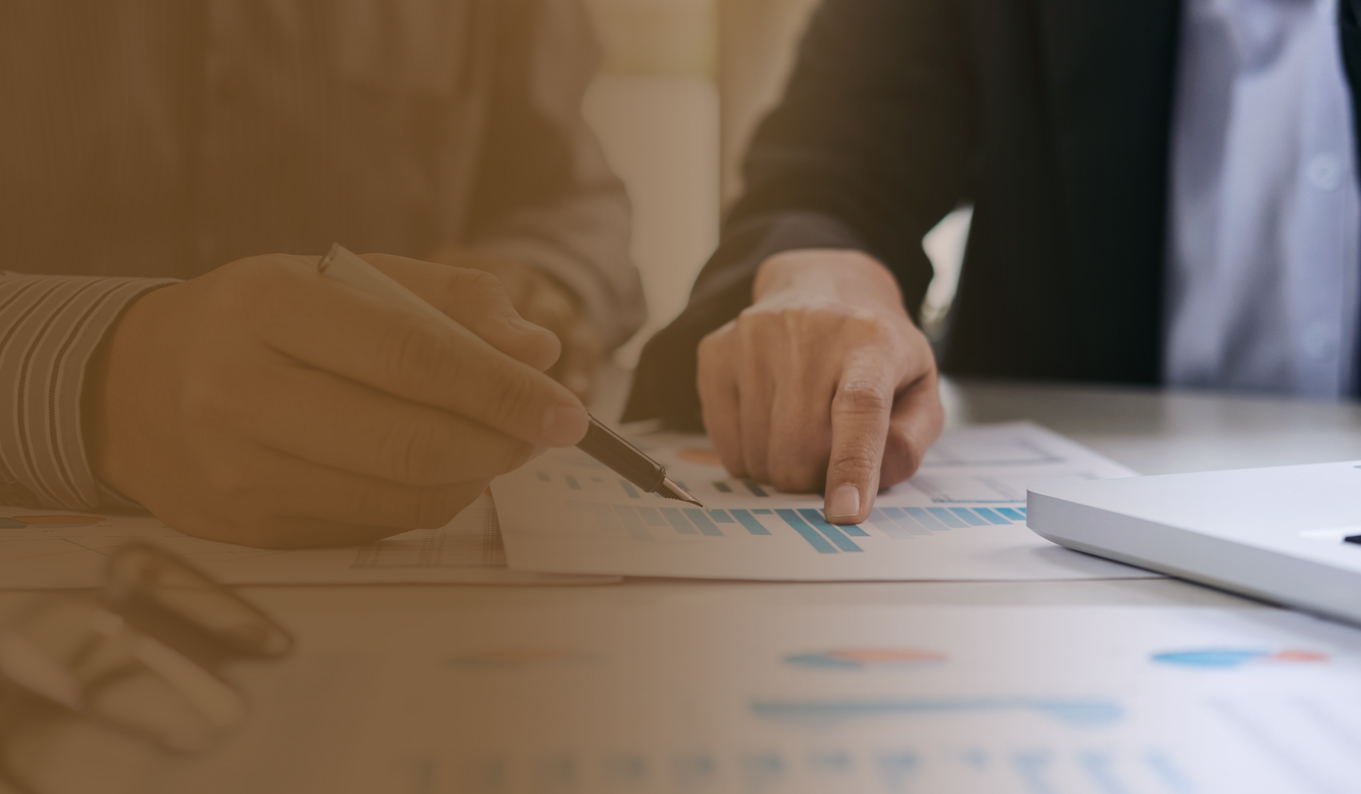 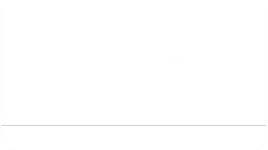 Non-Domestic Rating Bill 2023
TImeline 
Main elements / suggested changes 
How is this likely to affect charities?
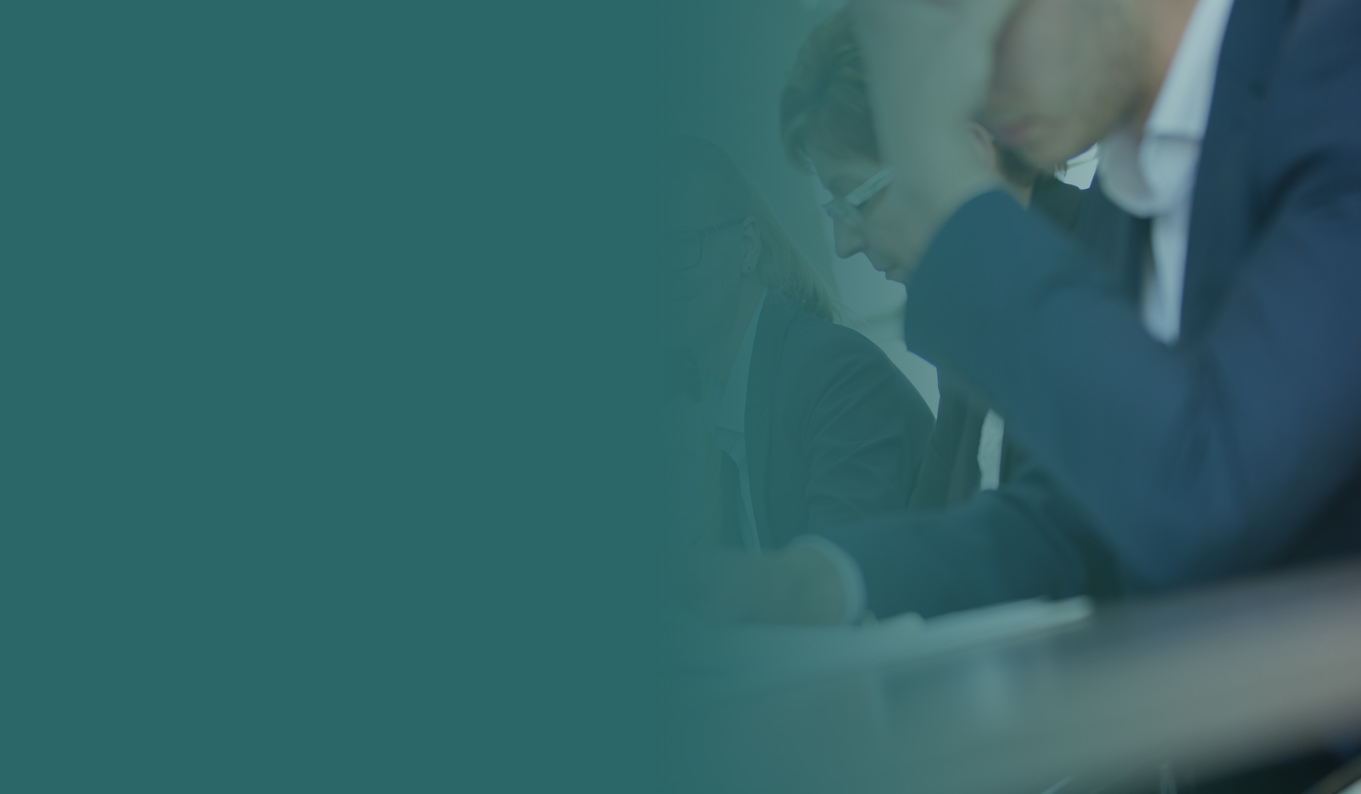 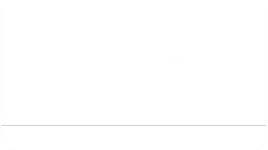 Consultation on Avoidance and Evasion
Deadline
Why this affects charities
Should you respond?
Likely outcomes?
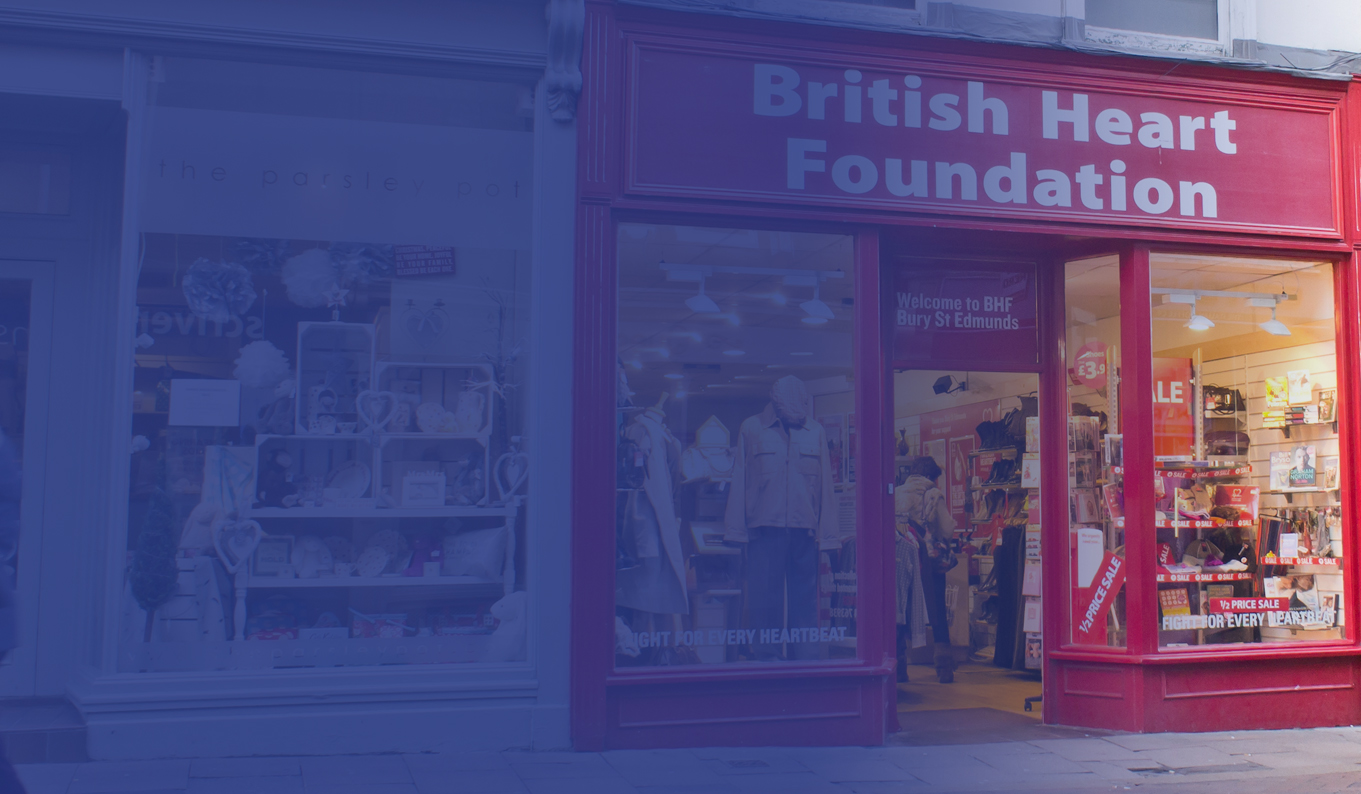 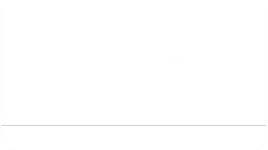 Potential changes affecting charities over next 3/5 years
Change in Government in 2024
what are Labour Party / Lib Dems saying?
Retail changes?
3 yearly revaluation – possible postponement
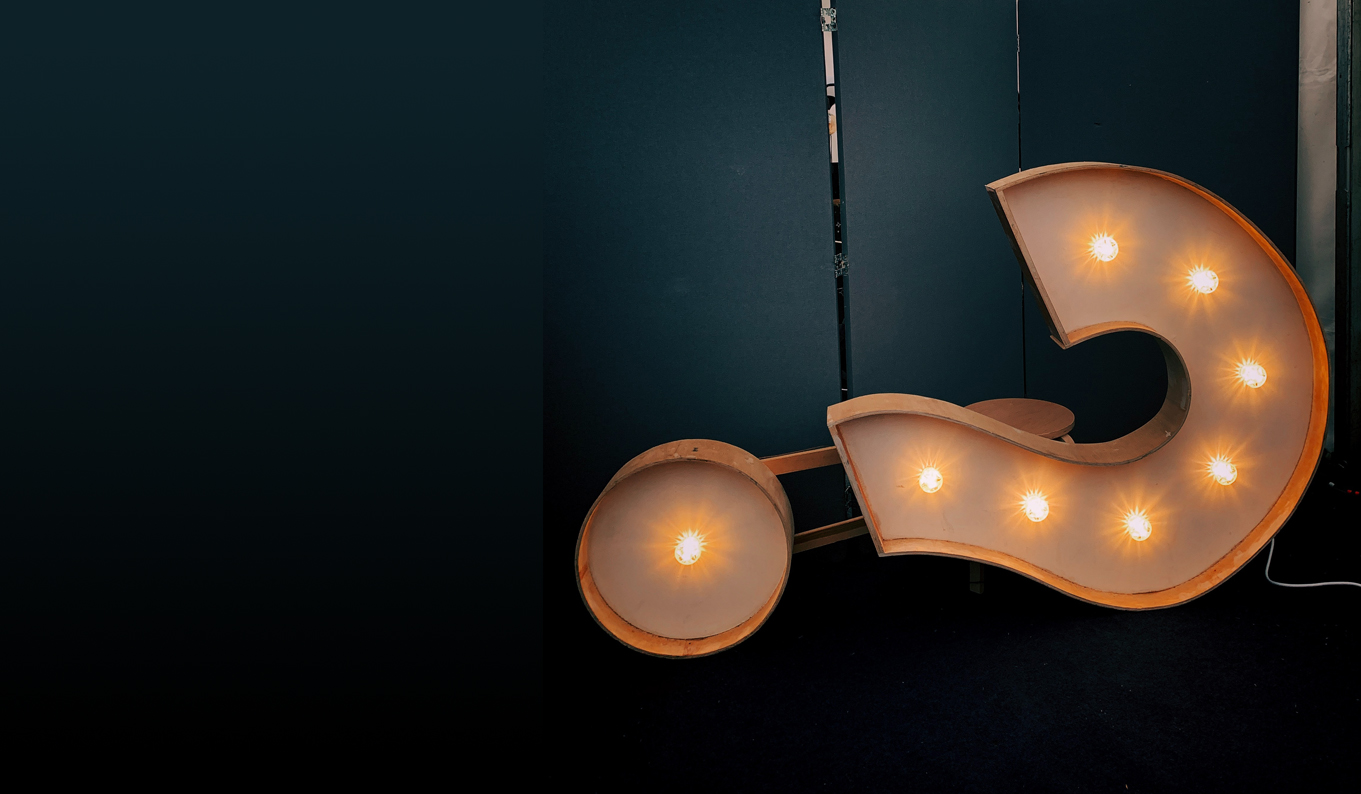 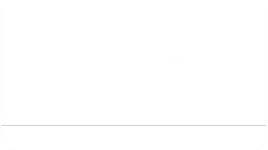 QUESTIONS?